Tiết 6 
BÀI 6   THỰC HÀNH
Đọc phân tích lược đồ phân bố dân cư
 và các thành phố lớn ở Châu Á
Trường THCS Liên Châu
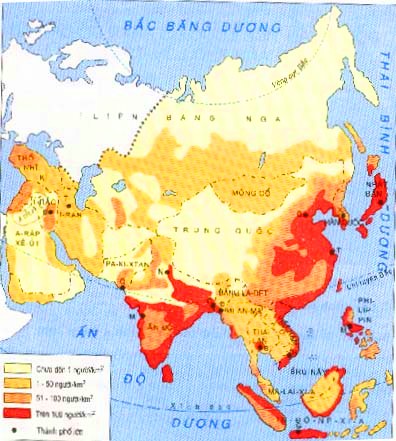 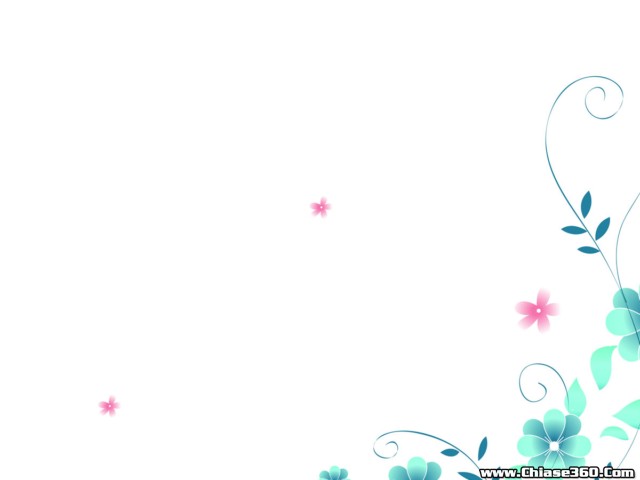 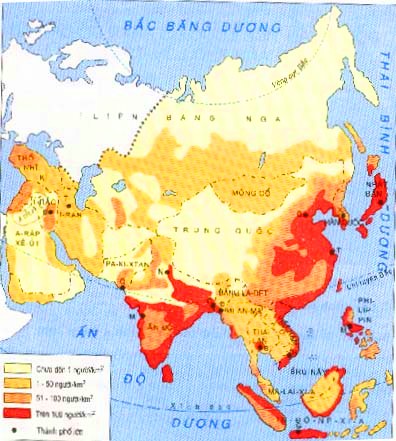 Dưới 1 người/km2
Bắc Liên Bang Nga
Tây Trung Quốc
Pa-ki-xtan
A-Rập Xê-út
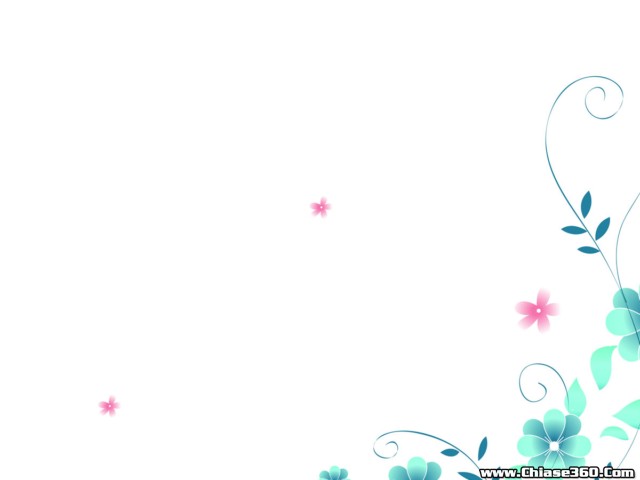 Dưới 1 người/km2
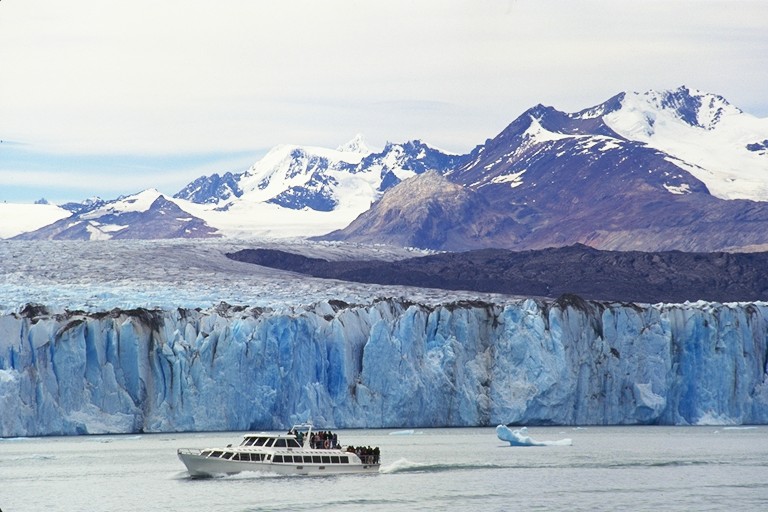 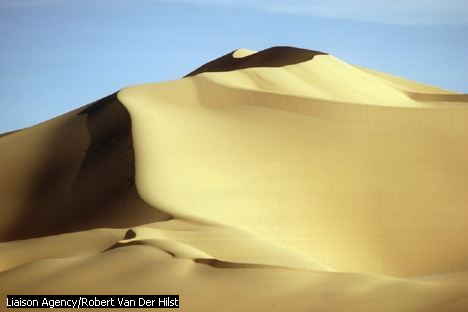 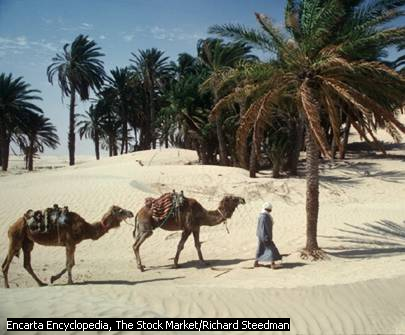 Trường THCS Liên Châu
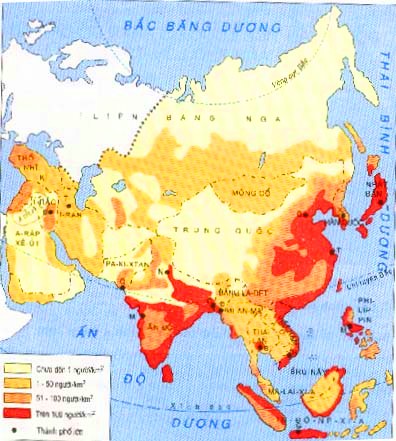 Từ 1-50 người/km2
Nam 
Liên Bang Nga
Thổ Nhĩ Kì
Mông cổ
I Ran
ĐB Trung Ấn ĐNA
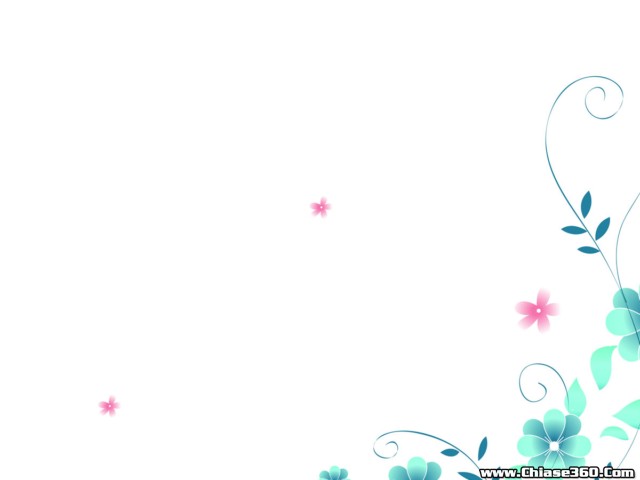 Từ 1-50 người/km2
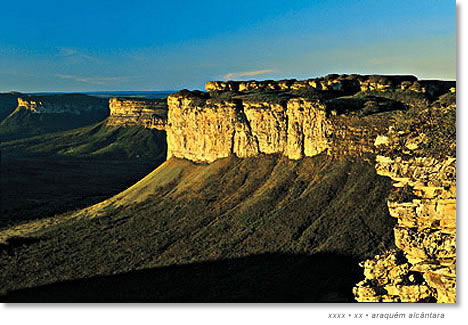 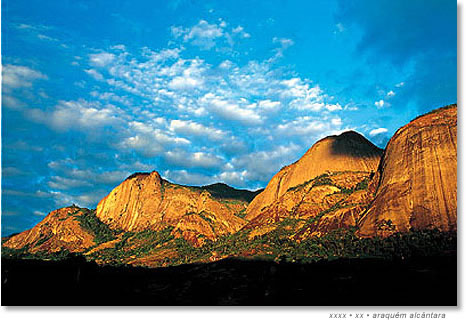 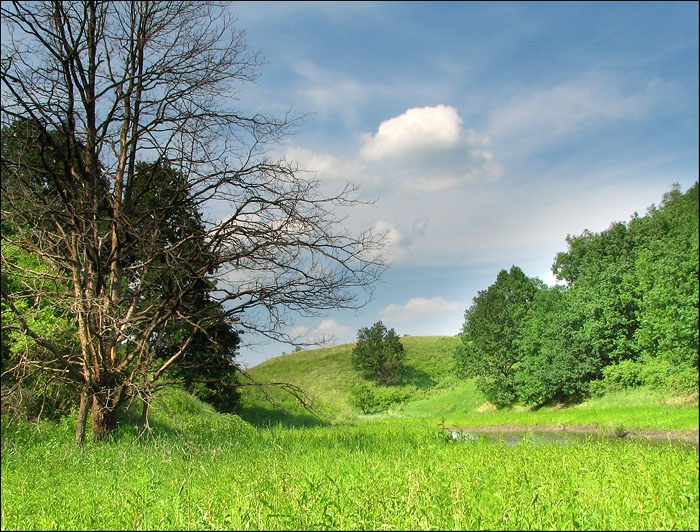 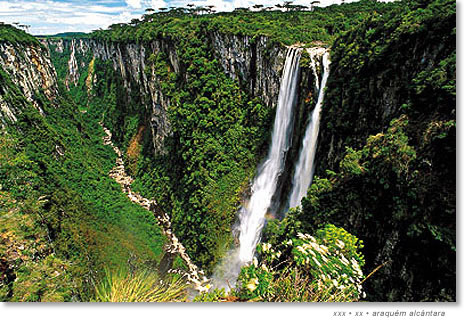 Trường THCS Liên Châu
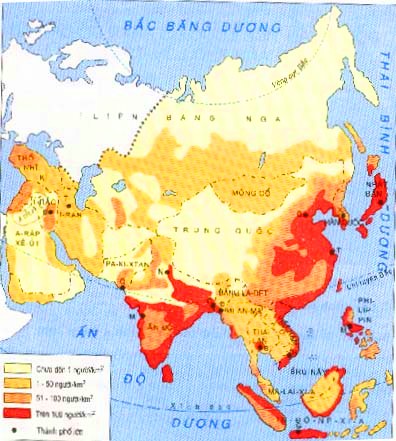 Từ 51-100 người/km2
Địa Trung Hải
Trung Quốc
Trung tâm Ấn Độ
In-Đô-Nê-Xi-A
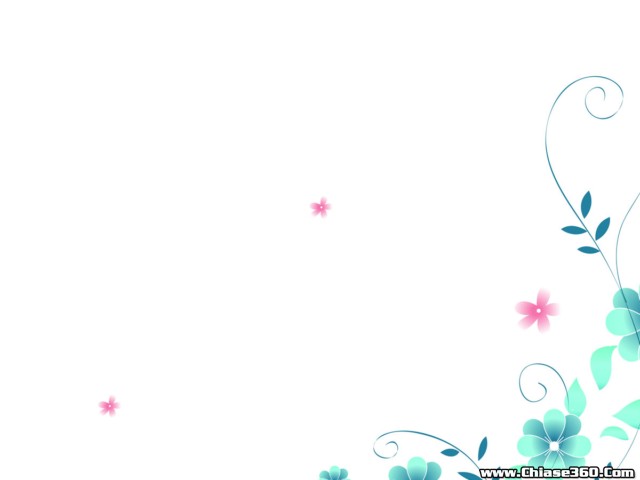 Từ 51-100 người/km2
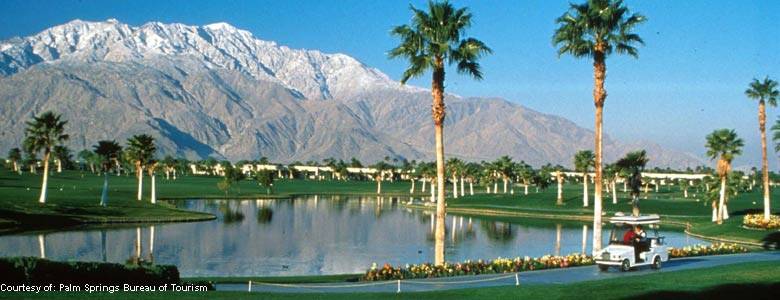 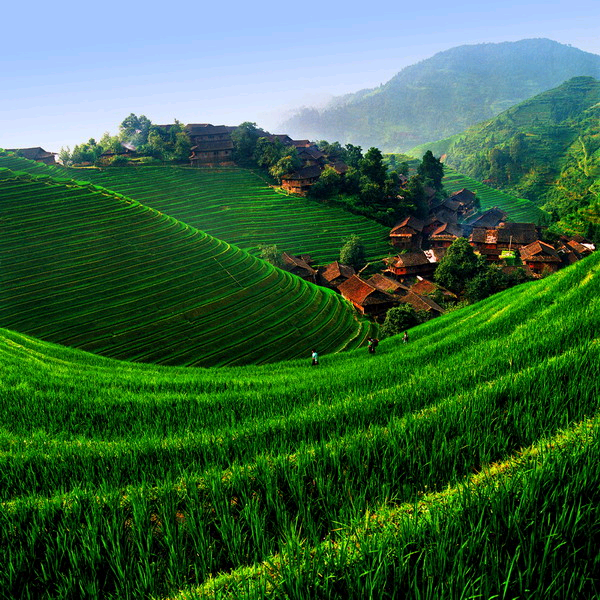 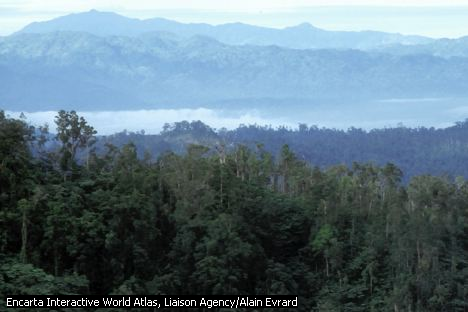 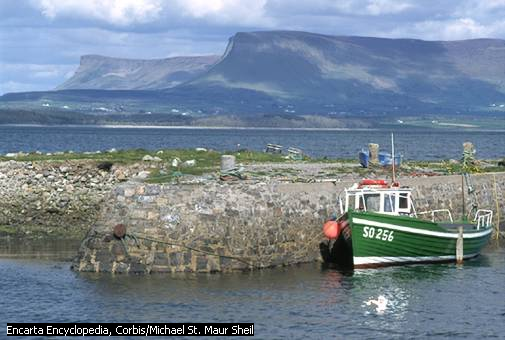 Trường THCS Liên Châu
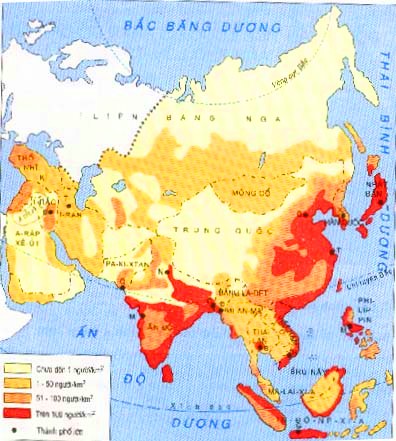 Trên 100 người/km2
Nhật Bản
Đông 
Trung Quốc
Ấn Độ
Việt Nam
Phi-Líp-Phin
In-Đô-Nê-Xi-A
Trên 100 người/km2
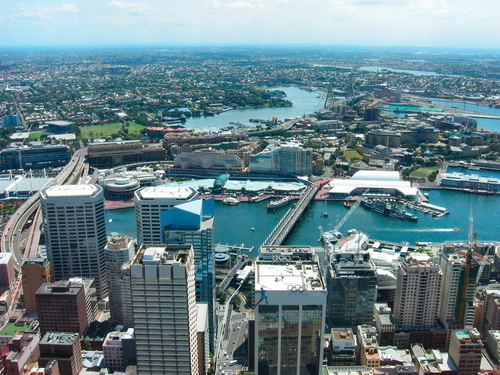 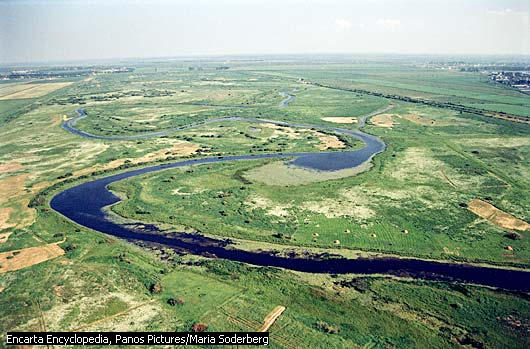 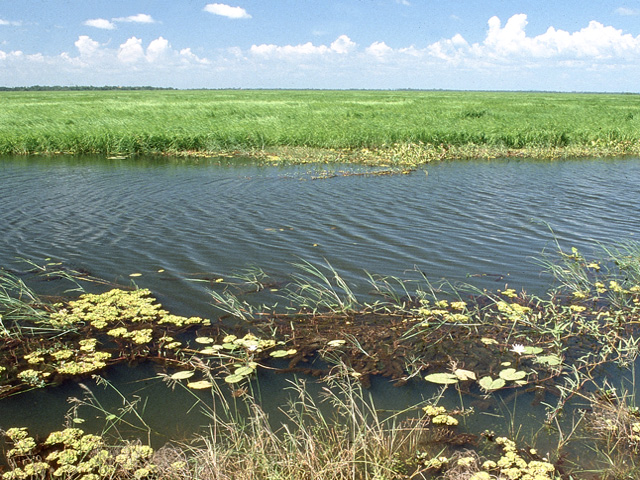 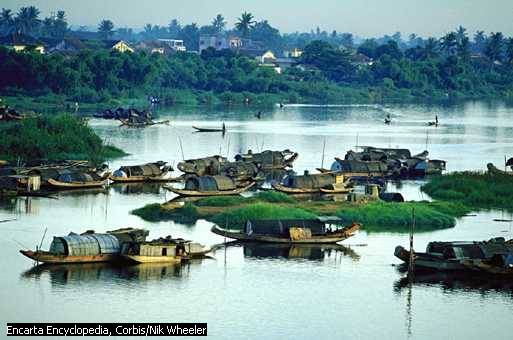 Trường THCS Liên Châu
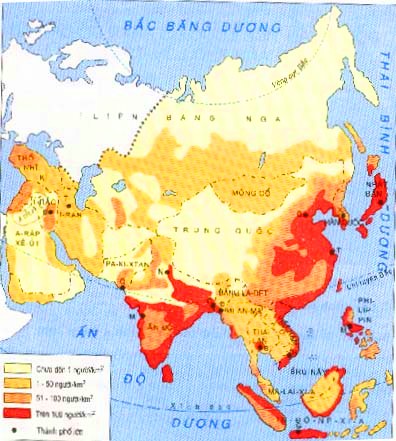 20:B
21:T
35:T
31:B
33:X
Tô-ki-ô
Bát-đa
Tê-hê-ran
Bắc kinh
Xơ-un
Niu Đê-li
32:T
23:N
Thượng Hải
22:C
Côn-ca-ta
25:C
Ca-ra-si
24:M
26: Đ
30:M
Mum-bai
Đắc-ca
27:B
28:H
Ma-ni-la
Băng Cốc
Hồ Chí  Minh
29:G
Gia-các-ta
TOKYO
MUM-BAI
THƯỢNG HẢI
TÊ –HÊ-RAN
JAKARTA
SEOUL
TP.  HỒ CHÍ MINH
* Củng cố: Chọn đáp án đúng
Câu 1: Mật độ dân số trên 100 người/km2 tập trung ở khu vực khí hậu nào của Châu Á?
	a  Kiểu khí hậu lục địa
	b  Kiểu khí hậu gió mùa
	c  Kiểu khí hậu cận nhiệt Địa Trung Hải
	d  Kiểu khí hậu ôn đới hải dương
Câu 2: Việt Nam nằm trong khu vực có mật độ dân số là bao nhiêu
	a  Dưới 1 người/km2 
	b  Từ 1-50 người/km2
	c  Từ 50-100 người/km2 
	d  trên 100 người/km2
b
d